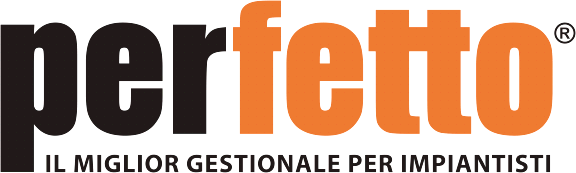 CONTROLLODI GESTIONE
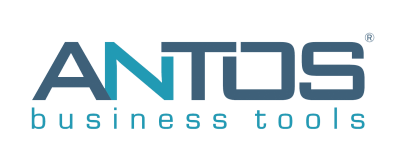 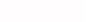 Da Cassa a Competenza…
INIZIA IL CONTROLLO DI GESTIONE
CONTROLLO DELLA COMMESSA
a.  per cassa
b.  per competenza
CONTROLLO DI GESTIONE
a.  per competenza
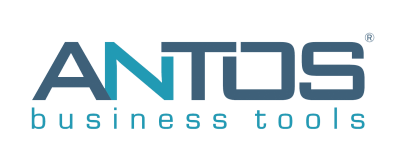 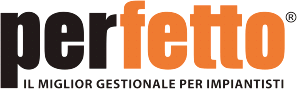 Obiettivi
IL CONTROLLO DI GESTIONE DI PERFETTO ERP
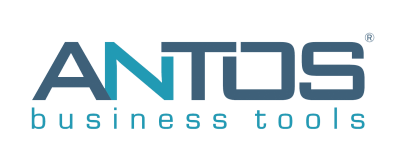 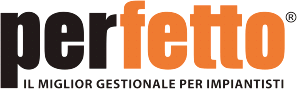 Step 1
CALCOLO DELLA STAGIONALITA’
LA STAGIONALITA’ E’ CALCOLATA SU UNA MEDIA MENSILE DEGLI ULTIMI 3 ANNI
LA STAGIONALITA’ E’ CALCOLATA PER LINEA DI BUSINESS, TIPO RICAVO E TIPO COSTO
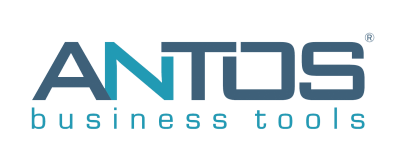 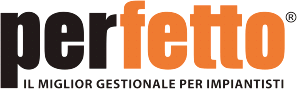 Step 2
INSERIMENTO BUDGET COMMERCIALE
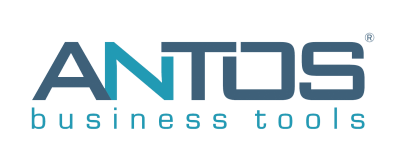 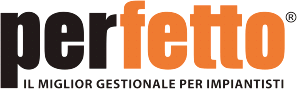 Step 3
BUDGET COSTI FISSI E DI STRUTTURA
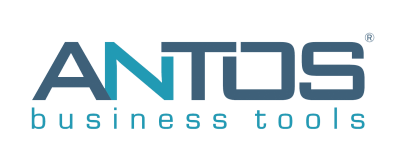 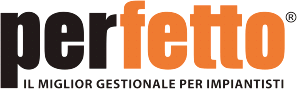 Step 4
BUDGET ONERI FINANZIARI
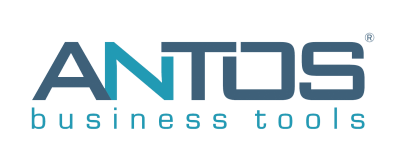 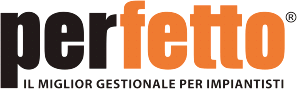 Step 5 - New
CONTROLLO COERENZA DATI
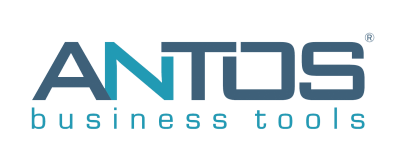 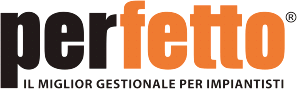 Step 6
ELABORAZIONE BILANCIO DI PERIODO
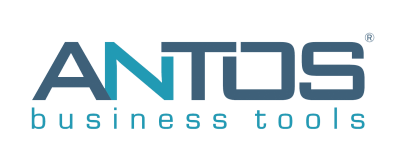 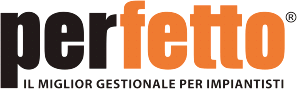 Step 7
CONTROLLO ED ANALISI EFFICIENZA COMMERCIALE
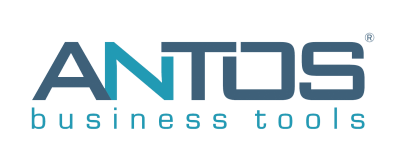 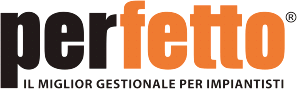 Step 8
QUADRI DI RAFFRONTO
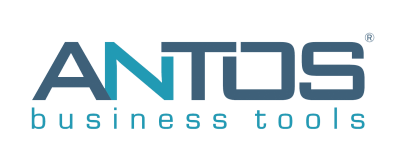 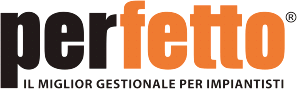 Step 9
ANALISI WHAT-IF SUL CONTO ECONOMICO
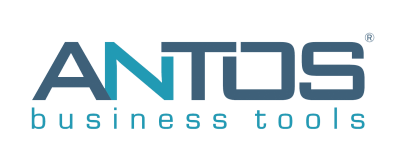 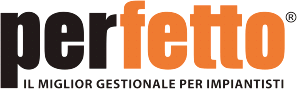 Step 10
ANALISI PERFORMANCE PER ‘DIMENSIONE’
SE NECESSARIO, IMPLEMENTO UN PIANO DI STIMOLO PER MIGLIORARE LE PRESTAZIONI
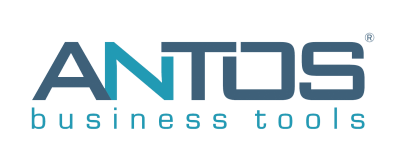 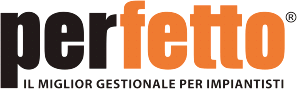 Risultati del CDG
Perfetto Controllo di Gestione
IMPRENDITORI CHE CONOSCONO LA REALE SITUAZIONE DELLA PROPRIA AZIENDA E NE MIGLIORANO I RISULTATI ECONOMICI DI BREVE E MEDIO PERIODO
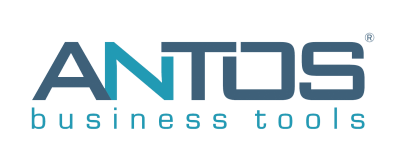 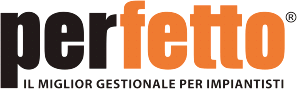